Der Wehrdienst in Deutschland
Bundeswehrsoldaten
Überblick
Einführung der Wehrpflicht  per Gesetz im Juli 1956
Seitdem haben ca. 8,3 Millionen Männer ihren Pflichtdienst geleistet
Die letzten 12,000 Wehrpflichtigen wurden im Januar 2011 eingezogen
Ab 2011 freiwillige Soldaten
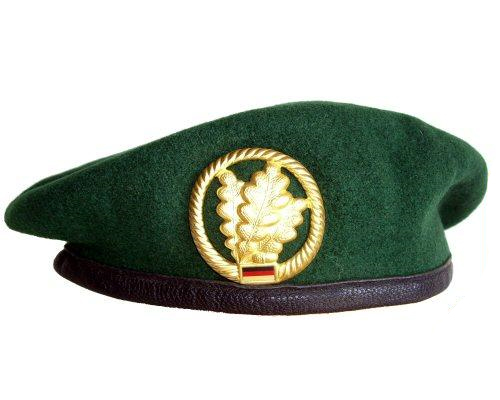 Aufgaben der Bundeswehr
Nationale Sicherheit und Verteidigung gewährleisten
Internationale Krisenbewältigung
Rettung und Evakuierung
Stabilität in Europa und der Welt sichern
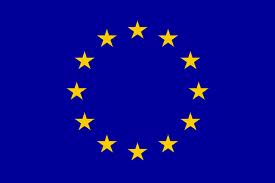 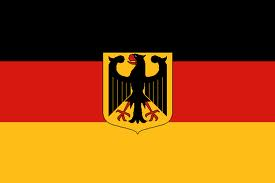 Soldaten bekämpfen die Flut
Soldaten in Afghanistan
Aufgaben im Grundwehrdienst
Abhängig vom Batallion: Marine, Heer, Luftwaffe, Sanitätsdienst, etc…
Grundausbildung (3 Monate): z.B. Sport, Hindernisläufe, Schießübungen
Spezialausbildung (3 Monate) z. B. zum Panzerfahrer, Fallschirmjäger…
Wehrpflicht vor der Reform
Wie lange?	 9 Monate
Wer?	 alle Männer ab 18 (bis 23)
Gehalt? 	282-328 € (240- 384 £)
-> Verpflegung, Unterkunft und medizinische Versorgung ist kostenlos
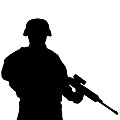 Wehrdienst nach der Reform
Was?	Freiwilligendienst
Wer? 	Männer und Frauen ab 18
Gehalt?	 778 -1.100 Euro (664-939 £)
Wie lange?	12-23 Monate
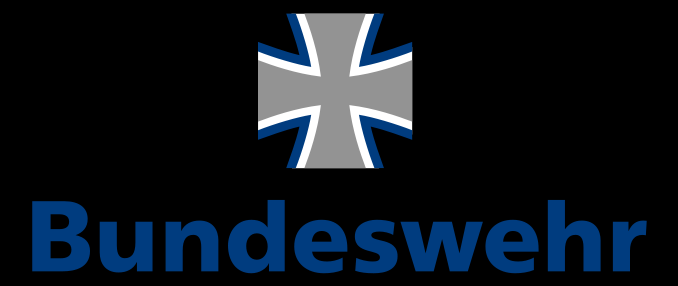 Der ehemalige Verteidigungsminister Karl Guttenberg mit Soldaten
Zivildienst
Recht im Grundgesetz verankert
Ablehnen des „Dienstes an der Waffe“ aus Gewissensgründen
Ersatz für Wehrdienst: Zivildienst (soziale Aufgaben)
Mögliche Aufgaben: Altenpfleger, Jugendbetreuer, Krankenpfleger, Behindertenbetreuung,
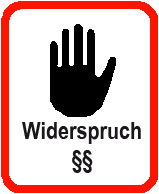 Wehdienst-Zivildienst
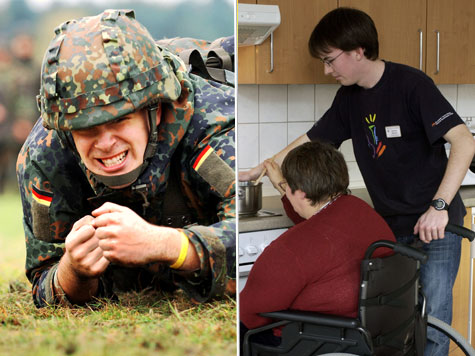 Frauen in der Bundeswehr
Seit 1975 Frauen im Sanitätsdienst und bei der Militärmusik
Als Soldatinnen erlaubt seit 2001
Frauenanteil an Berufssoldaten 9% (2011)
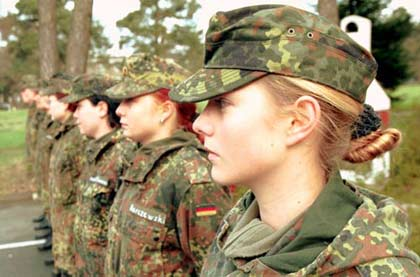